Dr. Borut  PRETNAR, univ. dipl. inž. metal.:VREDNOTENJE  VARNOSTI  BOLNIŠNIC  V  ZDA
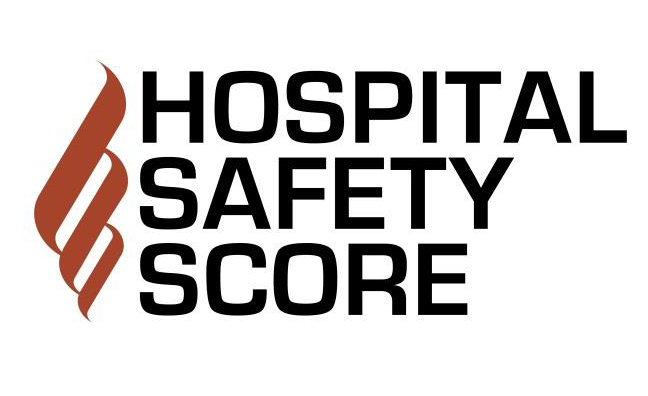 Potek predstavitve
Izvajalec vrednotenja bolnišnic v ZDA in njegovi  humanitarni in ekonomski motivi
Rezultati vrednotenja 2014
Metodologija vrednotenja
Matematično-statistični vidiki
Pobuda za Slovenijo – možnost izvedbe
www.leapfroggroup.org
Predstavitev organizacije Leapfroggroup, ki je : 
 
 ustanovljena pred več kot desetimi leti s strani vodilnih delodajalcev (!) in zasebnih zdravstvenih  strokovnjakov
   neodvisna 
  neprofitna
Cilji  in dejavnost organizacije “Leapfroggroup”
Prizadeva si za velike pozitivne preskoke (“leaps”) glede varnosti, kakovosti in cenovne dosegljivosti zdravstvenih storitev v ZDA.  
Želi reševati življenja tako, da zmanjšuje napake , poškodbe, nezgode in okužbe.
Skrbi za merjenje in javno objavo dosežkov bolnišnic v ZDA  v letnem poročilu (Annual Leapfrog Hospital Survey), ki je zanesljivo, pregledno in zasnovano na objektivnih podatkih.
EKONOMSKI MOTIVI POBUDE : 
s pomočjo doslej nedelujočih tržno-konkurenčnih mehanizmov preusmeriti paciente v varnejše bolnice in 
tako obenem ekonomsko prisiliti bolnice k izboljšanju varnosti pacientov .Članek (13 strani) na spletni strani ) www.altarum.org/sites/default/files 
Lynch, Wendy and Brad Smith, Co-directors, Altarum  Center for Consumer Choice in Health Care :  “Steering Employees toward Safer Care – Quality Hospital Care for Employees and their Families”
Razvrstitev  bolnišnic po kategorijah za leto 2014
od A (najboljša) do F (najslabša)
Razvrstitev  bolnišnic v ZDA za leto 2014
Grafični prikaz
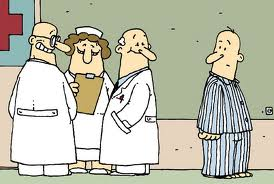 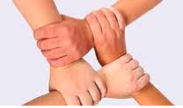 www.hospitalsafetyscore.org
Spletna stran z gradivom :
Hospital Safety Score – SCORING METHODOLOGY (Ključni dokument za postopek vrednotenja, 26 strani) 
EXPLANATION of Safety Score Grades (ena stran, dopolnitev metodologije vrednotenja, razmejitev za razvrščanje po kategorijah A do F. Razmejitvene vrednosti med kategorijami niso obrazložene oz. utemeljene.)
METODOLOGIJA OCENJEVANJA : 28 meril (kazalcev, parametrov) v dveh skupinah : 
  15 procesnih in strukturnih meril (“process and structural measures”) vrednoti SKLADNOST Z ZAHTEVAMI - ugodnejša je višja vrednost v tabeli 1 (razdeljeni na tri zaporedne diapozitive)

  13 meril  izidov (“outcome measures”) vrednoti NEZAŽELENE DOGODKE – ugodnejša je nižja vrednostv tabeli 2 (razdeljeni na tri zaporedne diapozitive)

Nekatere vrste bolnišnic so izvzete iz ocenjevanja, npr. urgence, psihiatrija … itd.
Viri podatkov za merila (poleg lastnega vprašalnika Leapfrog):- CMS : Centers for Medicare and Medicated Services- AHA : American Hospital Associations  - Annual Survey- AHQR : Agency for Healthcare Research and Quality (PSIs)- CDC : Centers for Disease Control and Prevention
Nekatere kratice v besedilu metodologije :
HAC (I) : Hospital Acquired Condition (Infection)
ICU : Intensive Care Unit
IPS : ICU Physician Staffing
PSI : Patient Safety Indicator
SCIP : Surgical Care Improvement Project
SIR : Standardized Infection Ratio
SP : Safe Practice
SSI : Surgical Site Infections
VTE : Venous Thromboembolism
TABELA 1.1 : PROCESNA IN STRUKTURNA MERILA 1
TABELA 1.2 : PROCESNA IN STRUKTURNA MERILA 2
TABELA 1.3 : PROCESNA IN STRUKTURNA MERILA 3
TABELA 2.1 : MERILA  IZIDOV 1
TABELA 2.2 : MERILA  IZIDOV 2
TABELA 2.3 : MERILA  IZIDOV 3
Izračun končne ocene, ki odloča o uvrstitvi
bolnišnice v kategorijo kakovosti, poteka v več korakih : 
Pretvorba primarnih “surovih” vrednosti meril v t. im. “standardizirane” spremenljivke (“z-scores”) po pravilih matematične statistike 
Množenje standardiziranih spremenljivk z “utežmi” (ponderji, gl. desni stolpec v tabelah 1.1 do 2.3)
Seštevanje tako pridobljenih zmnožkov (ob upoštevanju nekaterih dodatnih pravil in omejitev) v končno oceno (“boniteto”) bolnišnice, gl. tabelarično razvrstitev bolnišnic v kakovostne kategorije A  do  F.
Neposredni primarni “surovi” podatki o merilih, izraženi v različnih merskih enotah (število točk, odstotki, število napak na tisoč pacientov …itd.), niso medsebojno primerljivi in še manj “seštevljivi”. Treba jih je preoblikovati v medsebojno primerljiva brezdimenzionalna števila, t. im. standardizirane spremenljivke ali t.im. “z-scores”. Standardizirana spremenljivka je odmik od povprečja deljen s standardnim odklonom. Za izračun morata biti torej znana povprečje in standardni odklon primarnih podatkov za posamezna merila na državni ravni.   Standardizirane spremenljivke se nato množijo z “utežmi” (ponderji), dobljeni  zmnožki pa se (ob upoštevanju predznakov) seštevajo. Boniteta bolnišnice je torej razlika med vsoto pozitivnih in vsoto negativnih zmnožkov.
“Uteži” ali ponderji podani v tabelah 1.1 do 2.3 so faktorji, s katerimi množimo standardizirane vrednosti posameznih meril in jim z množenjem podelimo diferenciran vpliv na izračun končne ocene (“bonitete”) posamezne bolnišnice. Metodologija izračuna ponderjev je predpisana na podlagi treh parametrov,  t. im. “evidence”, “opportunity” in “impact”, v približnem prevodu “strokovna utemeljenost”, “verjetnost dogodka” in “posledični učinek” po formuli : w = [evidence + (opportunity  x  impact)] Za “evidence” in “impact” metodologija predpisuje dokaj razumljivo opisno točkovno oceno (diskretne vrednosti), za “opportunity “ pa formulo [1 + (stand. odklon / povprečje)]. (Formule v spletnih gradivih, ki so na voljo, žal niso podrobno razložene oz. utemeljene.)
Končne vrednosti uteži so normirane tako, da znaša njihova vsota za 15 procesnih in strukturnih meril 50 %  in preostalih 50 % za 13 meril izidov.  Če katero od meril manjka, je uteži treba seveda na novo normirati oz. preračunati.(Ob primerjavi meril in uteži v tabelah 1.1 do 2.3 nastaja - subjektivni - vtis, da razlike med vplivi nekaterih meril niso dovolj diferencirane.)
Nekaj dodatnih opozoril in omejitev pri izračunu :
Pri merilih izida (tabele 2.1 do 2.3), kjer gre za škodljive pojave, je treba predznak  odmika od povprečja obrniti ! 
“Osamelci” (t. j. sumljivo odstopajoče (pre)velike ali (pre)majhne vrednosti) se “porežejo” in se nadomestijo z 99% percentilom, ki mora biti izračunan ali ocenjen po statističnih pravilih, torej znan !
Podobno je minimalni končni seštevek omejen na – 5,00.
Da ne bi imeli opravka z negativnimi števili, se končnim seštevkom vedno prišteje 3,00. Tako se pretežni del razpona končnih ocen vedno premakne na pozitivno stran. Končne ocene (“bonitete”) so zato praviloma pozitivna števila (gl. tabelo razvrstitve bolnišnic po kategorijah).
Pobuda za Slovenijo
Delovna skupina (z dolgoročno stabilnim jedrom in dodatnimi občasnimi sodelavci):
Zdravniki
Izkušeni vodje bolnišnic (in morda drugih zdravstvenih ustanov)
Predstavnik  MZ in ZZZS
Statistik
Organizacijska  zasnova:dolgoročni večletni projekt, ki se ob podpori vplivnih institucij  in deležnikov dolgoročno vzdržuje ter sprotno obnavlja in izboljšuje.
Prilagoditev metodologije slovenskim razmeram kot prva delovna faza, vključno s proučitvijo izkušenj evropskih držav (Danska, Nizozemska …)
Opcija : prilagoditev metodologije za druge zdravstvene ustanove npr. zdravstvene domove, zdravilišča itd.